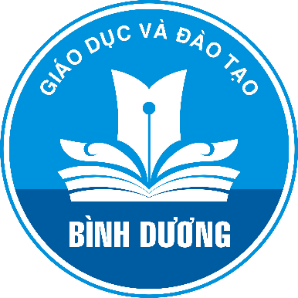 SỞ GIÁO DỤC VÀ ĐÀO TẠO
HỘI NGHỊ
Triển khai công tác đăng ký dự thi, thu nhận hồ sơ và 
nhập dữ liệu thi tuyển sinh lớp 10 THPT 
năm học 2023-2024
Bình Dương, ngày 04 tháng 4 năm 2023
NỘI DUNG
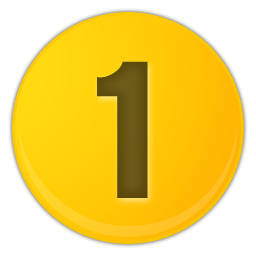 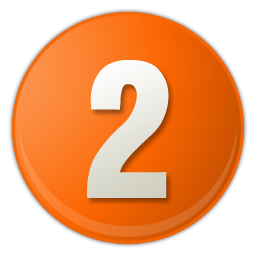 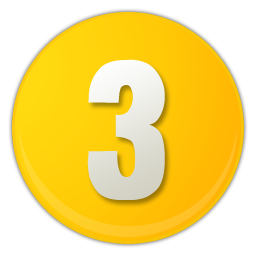 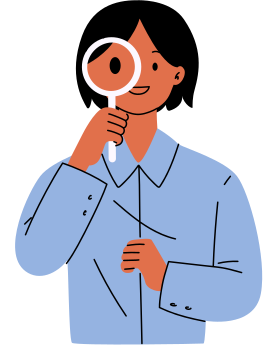 TUYỂN SINH 
LỚP 6 TẠO NGUỒN, LỚP 6 TIẾNG ANH TĂNG CƯỜNG
Project analysis slide 2
ĐIỂM MỚI
Cộng điểm KK CCTA
Báo cáo kết quả trúng tuyển về Sở GDĐT
Kết quả các môn dự thi
[Speaker Notes: Cộng Điểm KK CCTA (phân biệt các loại chứng chỉ, giá trị thời hạn sử dụng, xác minh chứng chỉ, thời hạn nộp CC để được cộng điểm Khuyến khích)
Điểm công bố là Điểm riêng lẻ từng môn. Trong đó, môn Tiếng Anh sẽ có 02 cột Điểm (cột Điểm thi và Cột Điểm tổng sau khi đã được quy đổi hoặc cộng điểm KK)
Phòng GDĐT sau khi có kết quả xét trúng tuyển vào lớp 6 Tạo nguồn, lớp 6 TATC phải báo cáo về Sở GDĐT file danh sách dự kiến trúng tuyển trước khi có thông báo trúng tuyển chính thức bằng văn bản]
Project analysis slide 2
TUYỂN SINH
LỚP 6 TẠO NGUỒN VÀ LỚP 6 TĂNG CƯỜNG TIẾNG ANH
[Speaker Notes: Chứng chỉ TA Cambridge không có quy định về thời hạn sử dụng.
Chỉ nhận CCTA cộng điểm KK đến hết thời gian đăng ký dự thi. Không nhận các trường hợp bổ sung sau.
Đối với lớp tạo nguồn: các trường hợp được quy đổi sang điểm 10 môn Tiếng Anh vẫn phải gửi danh sách về Sở GDĐT để sắp xếp SBD dự thi 02 môn Toán, Tiếng Việt và phục vụ công tác công bố điểm
Đối với lớp TATC: các trường hợp được quy đổi sang điểm 10 môn Tiếng Anh vẫn phải lập danh sách gửi về Sở GDĐT để phục vụ công tác công bố điểm và kiểm tra kết quả trúng tuyển về sau
Tất cả các trường hợp được quy đổi điểm/cộng điểm KK đều phải scan CCTA/bảng điểm CCTA theo từng mức quy đổi/cộng điểm (1 file gồm tất cả thí sinh được quy đổi sang 10 điểm, 01 File gồm tất cả các thí sinh được cộng 1.5 điểm,….)]
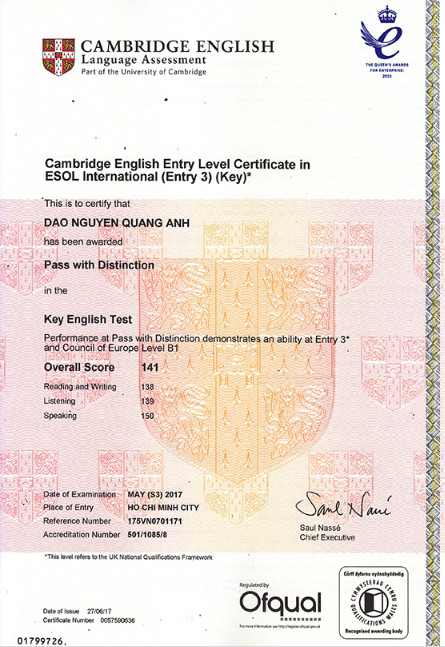 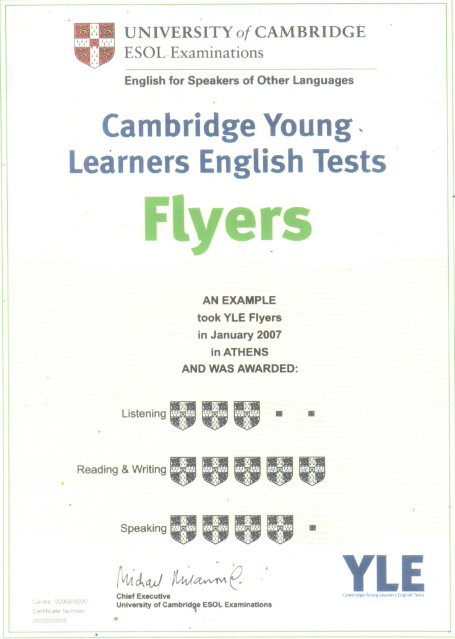 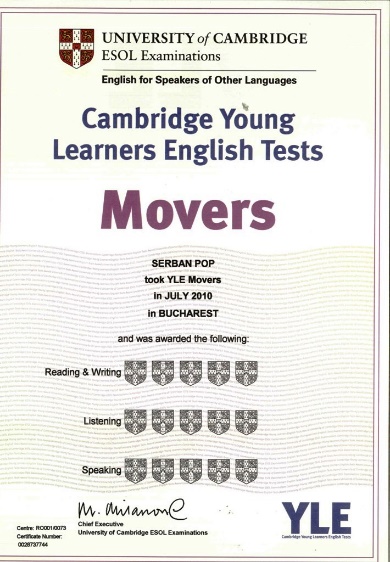 [Speaker Notes: - Xem xét thật chính xác các loại chứng chỉ tránh nhầm lẫn trong việc nhận diện chứng chỉ Tiếng Anh. Đặc biệt là chứng chỉ Flyers và Movers. Chú ý tên của chứng chỉ: KET, Flyers, Movers rồi mới xác định điểm, số khiên  xác định số điểm được cộng ưu tiên, KK- Chứng chỉ Flyers, Movers (chủ yếu là các trung tâm VN120, Trung tâm Ngoại ngữ và Tin học trực thuộc Sở SGDĐT Tp. HCM, VN…) do đó có thể xác minh các]
Project analysis slide 2
HẬU KIỂM CÁC CHỨNG CHỈ 
TIẾNG ANH DO CAMBRIDGE CẤP
1. Link hậu kiểm chứng chỉ dành cho các chứng chỉ Cambridge do 
Trung tâm Ngoại ngữ-Tin học trực thuộc Sở GDĐT Tp. Hồ Chí Minh cấp: 
http://dangkythi.ttngoaingutinhoc.hcm.edu.vn/tra-cuu-diem
2. Hậu kiểm chứng chỉ dành cho các chứng chỉ Cambridge trong khóa thi ngày 24/4/2022 do Sở GDĐT phối hợp VN120 tổ chức: File Danh sách các thí sinh đủ điều kiện quy đổi/cộng điểm khuyến khích trong thư mục Tài liệu tập huấn tuyển sinh 10
3. Các chứng chỉ Cambridge do các trung tâm khác cấp: thí sinh chia sẻ kết quả thi theo File hướng dẫn
Project analysis slide 2
HẬU KIỂM CÁC CHỨNG CHỈ 
TIẾNG ANH DO CAMBRIDGE CẤP
DEMO
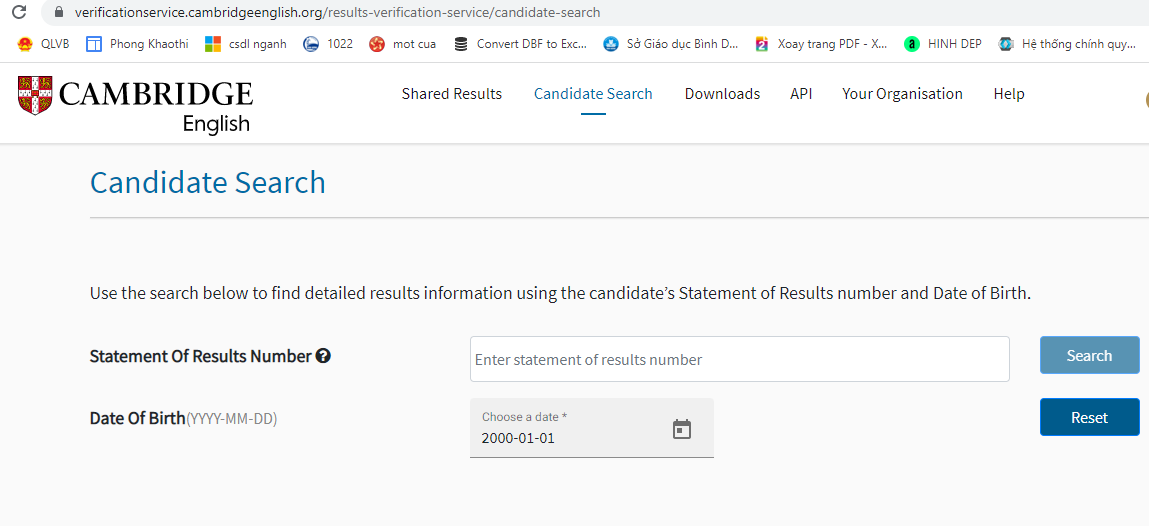 Xác minh theo chứng chỉ
Xác minh theo kết quả thí sinh chia sẻ
Reference Number
Ngày sinh của thí sinh
HỒ SƠ NỘP VỀ PHÒNG KHẢO THÍ VÀ QLCLGD(KHI KẾT THÚC ĐĂNG KÝ DỰ THI)
[Speaker Notes: File scan chứng chỉ Tiếng Anh theo mức cộng điểm khuyến khích]
TUYỂN SINH LỚP 10 THPT
Project analysis slide 2
XÉT TUYỂN THẲNG 
VÀO LỚP 10 THPT
HỒ SƠ ĐĂNG KÝ DỰ THI 
                    VÀO LỚP 10 THPT
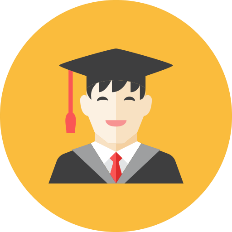 ĐIỂM MỚI
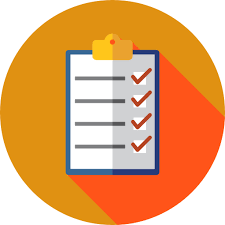 HỒ SƠ CỘNG ĐIỂM
ƯU TIÊN
HỒ SƠ CỘNG ĐIỂM 
KHUYẾN KHÍCH (CCTA)
MỘT SỐ LƯU Ý TRONG 
QUÁ TRÌNH THỰC HIỆN
NHẬP DỮ LIỆU
         TUYỂN SINH VÀO LỚP 10 THPT
QUY TRÌNH TIẾP NHẬN 
HỔ SƠ TUYỂN THẲNG
Project analysis slide 4
TIẾP NHẬN, DUYỆT TRÚNG TUYỂN
ĐẠT GIẢI HSG CẤP TỈNH, KHKT, …
15/5-19/5
Hợp lệ
Xác nhận
TRƯỜNG THCS
SỞ GDĐT
Không 
hợp lệ
Xác 
nhận
Khuyết 
tật
KHUYẾT TẬT
TRẢ HỒ SƠ
TRƯỚC NGÀY 20/5/2023
PHÒNG GDĐT
[Speaker Notes: Trường THCS cung cấp File mẫu đơn Xin xét tuyển thẳng vào lớp 10 THPT cho học sinh bao gồm: mẫu đơn xét TT vào Trường THPT chuyên Hùng Vương, Trường THPT Trịnh Hoài Đức, THPT Dĩ An và THPT không chuyên. Tuyệt đối không được để PHHS phải di chuyển nhiều lần giữa Trường THCS và Sở GDĐT.
   +Các Trường THCS trước khi xác nhận các thông tin trên đơn xin xét tuyển thẳng phải xem xét sự chính xác thông tin trên đơn của thí sinh
   +Đóng giáp lai trên ảnh và tại nơi xác nhận của Hiệu trưởng Trường THCS   +Kiểm tra sự đầy đủ, chính xác thông tin thí sinh giữa các loại hồ sơ như Học bạ, GKS, Giấy CNTN tạm thời,CCCD/Giấy thông báo mã ĐD và kết quả học tập trong học bạ
Phòng GDĐT phải nắm được danh sách học sinh khuyết tật tại từng Trường THCS theo từng năm học để thực hiện bước xác nhận đối tượng học sinh khuyết tật, tăng cường sự quản lý đối với học sinh khuyết tật.
Từ ngày 15/5-19/5/2023, PHHS liên hệ ô số 10 – Tháp B – Trung tâm Hành chính tỉnh để nộp hồ sơ xét tuyển thẳng. Lưu ý: Sở GDĐT không giải quyết việc rút hồ sơ, chuyển trường cho thí sinh sau khi đã tiếp nhận hồ sơ, không nhận hồ sơ các trường hợp nộp hồ sơ sau ngày 19/5/2023
Trường THPT khi tiếp nhận hồ sơ của thí sinh nếu phát hiện có trường hợp học sinh thuộc diện tuyển thẳng phải hướng dẫn PHHS liên hệ Trường THCS để thực hiện quy trình làm hồ sơ xét tuyển thẳng]
HỒ SƠ TUYỂN THẲNG
Project analysis slide 2
01
04
06
Đơn xin dự xét tuyển thẳng
Bản chính Học bạ THCS
CCCD/Thông báo mã ĐD/      Giấy xác nhận nơi cư trú
05
07
02
Bản sao giấy khai sinh
Bản sao Giấy Chứng nhận 
        HSG/ Khuyết tật
Xác nhận của PGDĐT         (học sinh Khuyết tật)
03
Giấy chứng nhận tốt nghiệp 
THCS tạm thời
[Speaker Notes: + Bản sao GCN khuyết tật nếu là học sinh khuyết tật (Mẫu 06 – Thông tư 01/2019/TT-BLĐTBXH). Bản sao GCN HSG nếu là học sinh giỏi đạt giải khóa thi ngày 17/3/2023]
MẶT TRƯỚC
MẶT SAU
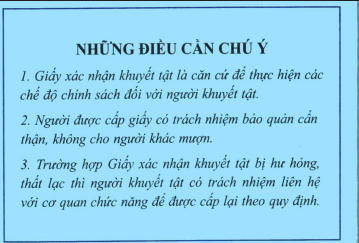 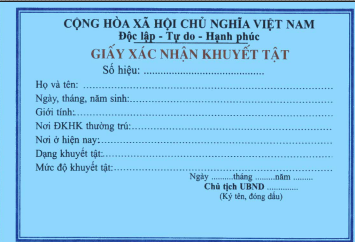 HỒ SƠ ĐĂNG KÝ DỰ THI
Project analysis slide 3
ĐƠN ĐKDT
HỌC BẠ(Bản chính)
GCN tốt nghiệp tạm thời
GIẤY KHAI SINH(Bản sao)
CCCD/ MĐD/ Giấy xác nhận nơi cư trú
Minh chứng ưu tiên, khuyến khích
Theo mẫu tại Công văn số ……./SGDĐT-KTQLCLGD
Học sinh đã tốt nghiệp THCS năm trước thì phải có xác nhận của xã/phường nơi cư trú (không thu)
- GCN tốt nghiệp tạm thời THCS hoặc bản sao bằng TN THCS đối với học sinh tốt nghiệp THCS năm trước
- Có đầy đủ các thông tin của học sinh và xác nhận kết quả học tập của trường THCS
- CCCD/Thông báo Mã ĐD/ Giấy xác nhận nơi cư trú (trường hợp học sinh là người nước ngoài phải có số hộ chiếu, CCCD/Mã ĐD bị sai chưa được cấp lại)
- Con thương binh, bệnh binh
- Người dân tộc, cha/mẹ là người dân tộc
- Chứng chỉ tiếng Anh hợp lệ
Bản sao Giấy khai sinh được dùng ở cấp tiểu học
[Speaker Notes: Nhằm tạo điều kiện thuận lợi cho việc đkdt của thí sinh đã tốt nghiệp THCS, Hội đồng TS không thu xác nhận không vi phạm pháp luật của công an xã/phường.
Bản chính học bạ THCS: không chấp nhận các trường hợp sao y Học bạ. Lưu ý đã có một số trường hợp photo màu học bạ.
- Giấy chứng nhận tốt nghiệp THCS bắt buộc phải có, không chấp nhận các trường hợp không có GCN TN tạm thời. Trong trường hợp học sinh đã TN THCS các năm trước thì GCN TN tạm thời đã hết hiệu lực do đó phải thu bản sao bằng TN THCS
Bản sao giấy khai sinh hợp lệ. Đối với các trường hợp không còn bản sao Giấy khai sinh thì có thể nộp Giấy khai sinh công chứng để kịp thời gian đăng ký dự thi. Tuy nhiên, học sinh bắt buộc phải nộp bổ sung bản sao Giấy khai sinh hợp lệ nếu trúng tuyển.
Lưu ý: Nơi sinh đã thay đổi địa giới hành chính ví dụ: Hà Tây thì vẫn giữ nguyên là Hà Tây trong tất cả hồ sơ như Học bạ, GCN TN tạm thời,…(Điều 26 Luật Hộ tịch 2014)
Bản photo CCCD/Thông báo mã ĐD/ Giấy xác nhận nơi cư trú: dùng trong việc xác định số CCCD/mã ĐD của học sinh do đó không yêu cầu còn giá trị thời hạn sử dụng,…Đối với các trường hợp là người nước ngoài thì thu số hộ chiếu hoặc CCCD/mã ĐD bị sai số thì HĐTS không thu minh chứng.
Đối với CCTA: nhận bản photo CC/bảng điểm CCTA. Sau khi có kết quả xác minh chứng chỉ, lãnh đạo HĐTS phải xác nhận ở mặt sau bản photo CCTA]
HỒ SƠ CỘNG ĐIỂM 
ƯU TIÊN
Project analysis slide 2
[Speaker Notes: Con thương binh, bệnh binh, người được hưởng chính sách như thương binh,…phải có giấy xác nhận của phòng lao động thương binh XH huyện/thị xã, thành phố. Các trường hợp cung cấp Quyết định hưởng trợ cấp của BHXH, giấy xác nhận của bệnh viện…thì không được công nhận. 
Bản sao Giấy khai sinh dùng để xác định dân tộc của học sinh hoặc cha mẹ của học sinh. Không dùng các hồ sơ khác để làm minh chứng]
Project analysis slide 2
ĐIỂM KHUYẾN KHÍCH
[Speaker Notes: Thời hạn nhận minh chứng cộng điểm khuyến khích đến 17 giờ 00 ngày 20/5/2023. Không nhận hồ sơ bổ sung điểm Khuyến khích sau thời gian trên, không nhận phúc khảo các trường hợp này.
Giá trị thời hạn các loại chứng chỉ Tiếng Anh: IELTS, TOEIC có thời hạn sử dụng 02 năm. Chứng chỉ Cambridge không quy định giá trị thời hạn sử dụng.]
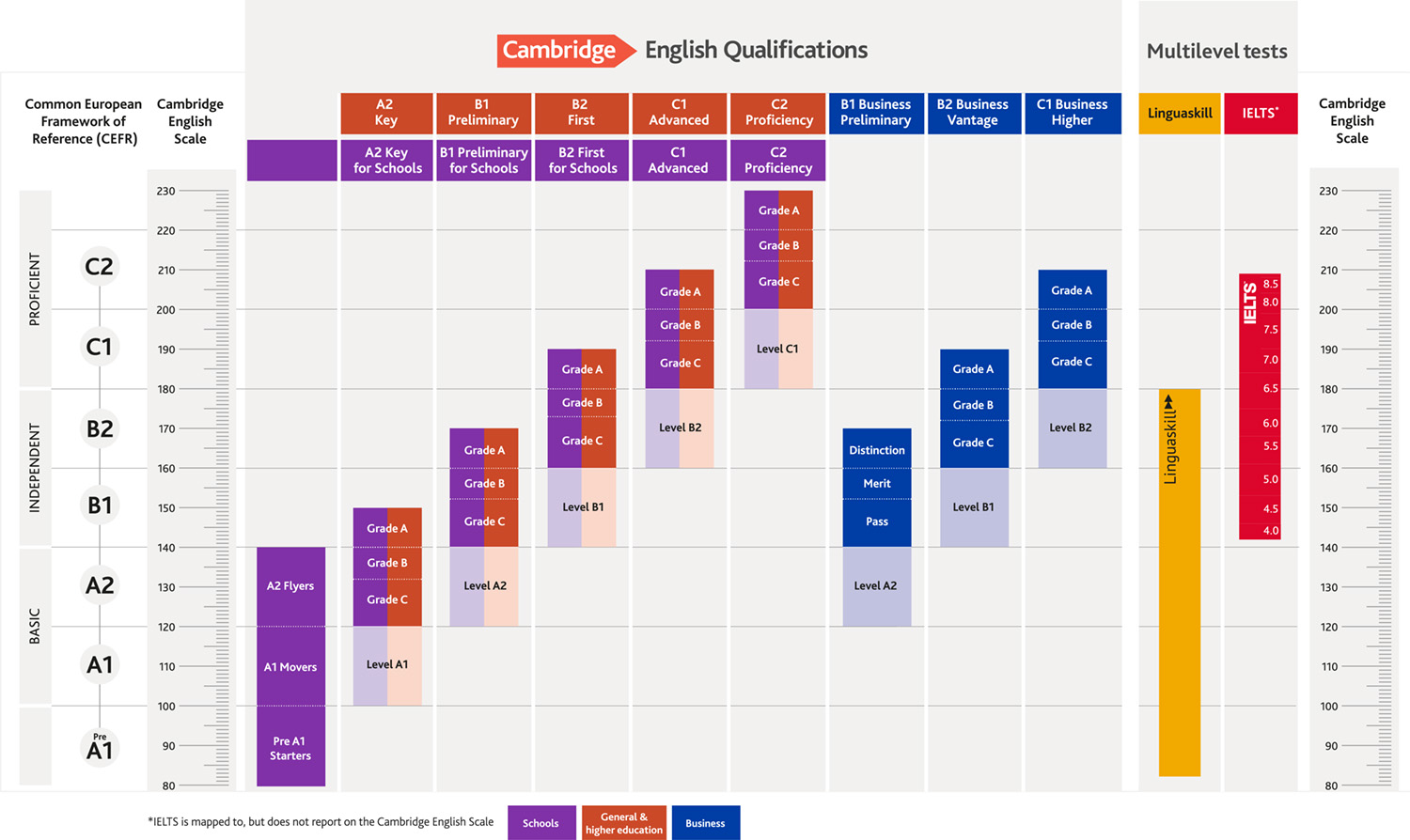 FCE
PET
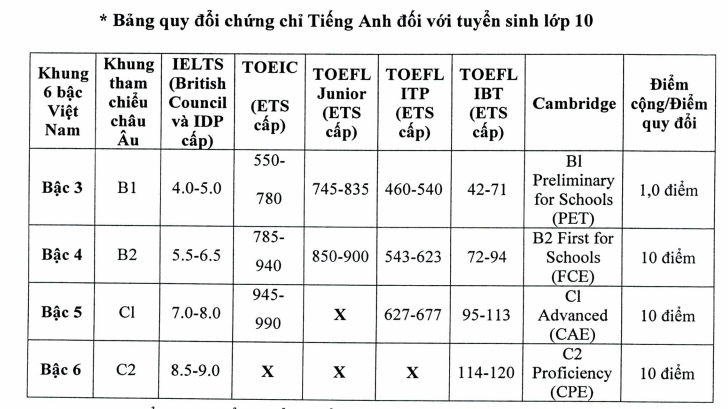 KET
[Speaker Notes: Chứng chỉ Tiếng Anh Cambrigde: 
+ Đối với CC KET từ 140 điểm trở lên sẽ được quy đổi tương ứng sang bậc 3 theo bảng quy đổi trên cộng 1 điểm khuyến khích.
+ Đối với CC PET từ 160 điểm trở lên sẽ được quy đổi tương ứng sang bậc 4 theo bảng quy đổi trên quy đổi sang 10 điểm môn Tiếng Anh đại trà]
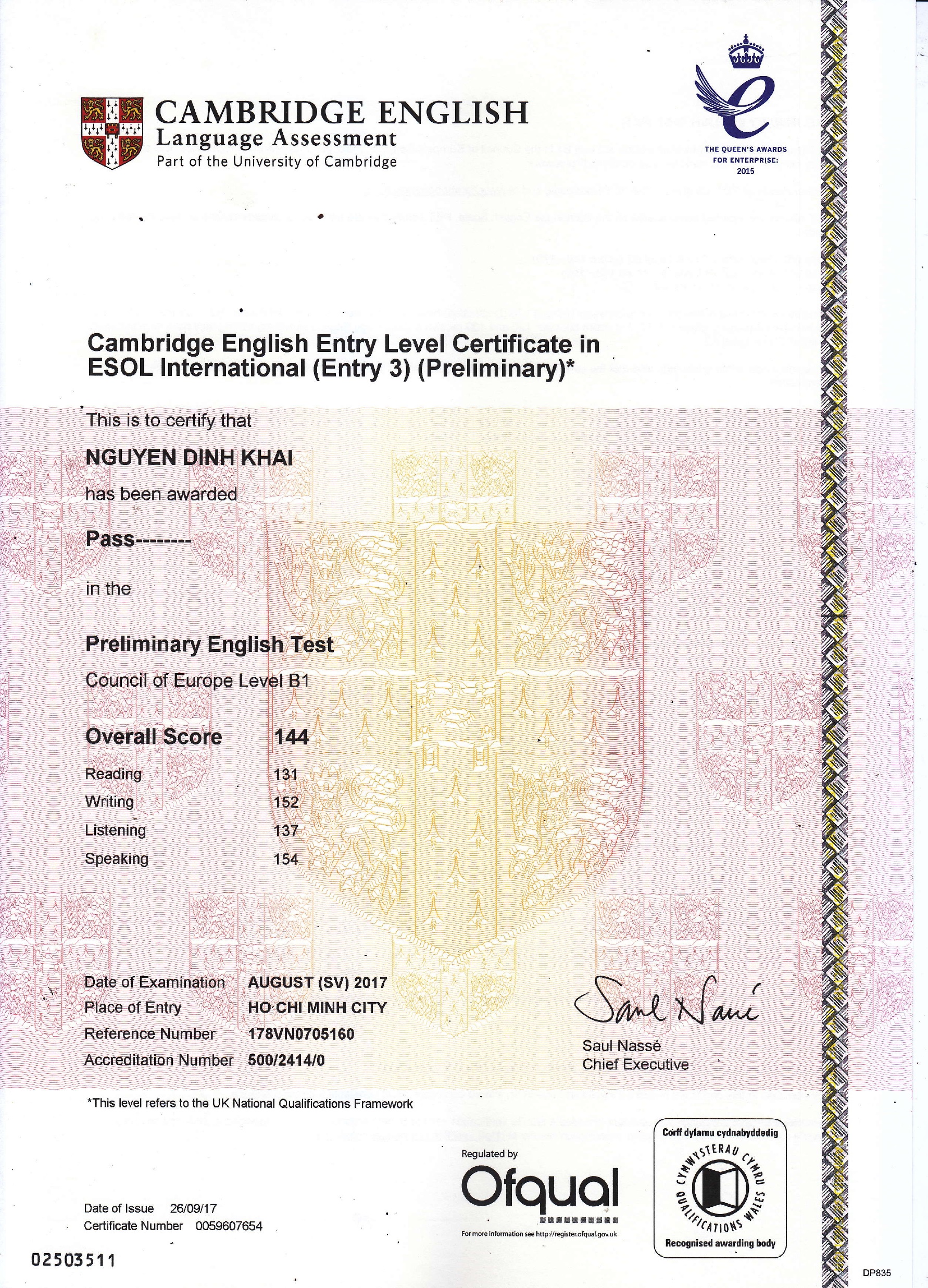 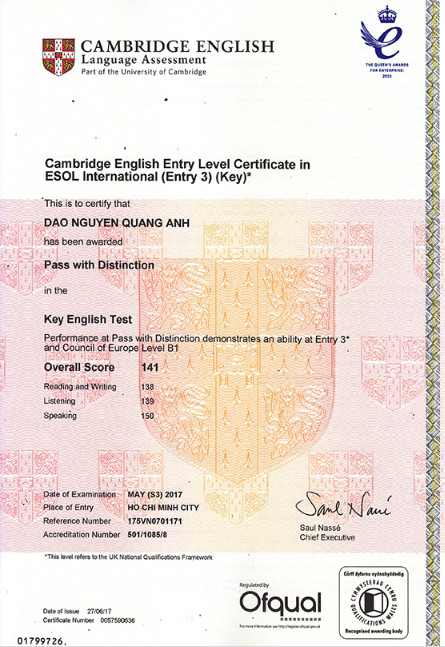 Tuyển sinh lớp 10
PET
KET
Cộng 
1 điểm
Cộng 
1 điểm
Project analysis slide 2
MỘT SỐ ĐIỂM LƯU Ý
TRƯỜNG THCS
TRƯỜNG THPT
PHÒNG GDĐT
HỒ SƠ NỘP VỀ PHÒNG KHẢO THÍ VÀ QLCLGD(KHI KẾT THÚC ĐĂNG KÝ DỰ THI 17 GIỜ 00 NGÀY 20/5/2023)
[Speaker Notes: File scan chứng chỉ Tiếng Anh theo mức cộng điểm khuyến khích
Ví dụ: CCTA từ bậc 4 được scan thành 1 File
CCTA bậc 3 được scan thành 1 file]
HỒ SƠ NỘP VỀ PHÒNG KHẢO THÍ VÀ QLCLGD(KHI KẾT THÚC THỜI GIAN NHẬN ĐƠN PHÚC KHẢO VÀ RÚT HỒ SƠ XÉT TUYỂN)
[Speaker Notes: Tất cả các đơn phúc khảo Sở GDĐT chỉ nhận File scan tránh trường hợp nhập nhầm môn phúc khảo hoặc các điểm ưu tiên]
SAU KHI CÓ THÔNG BÁO ĐIỂM CHUẨN VÀO LỚP 10 THPT
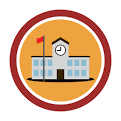 TRƯỜNG THPT
Project analysis slide 2
HẬU KIỂM 
CHỨNG CHỈ TIẾNG ANH
Phản hồi cho thí sinh
Không hợp lệ
Xác thực chứng chỉ bằng các tài khoản được cấp
Nhận bản photo chứng chỉ/bảng điểm kết quả Tiếng Anh
Xác nhận, Tập hợp chứng chỉ theo File mức điểm quy đổi, cộng điểm KK
Hợp lệ
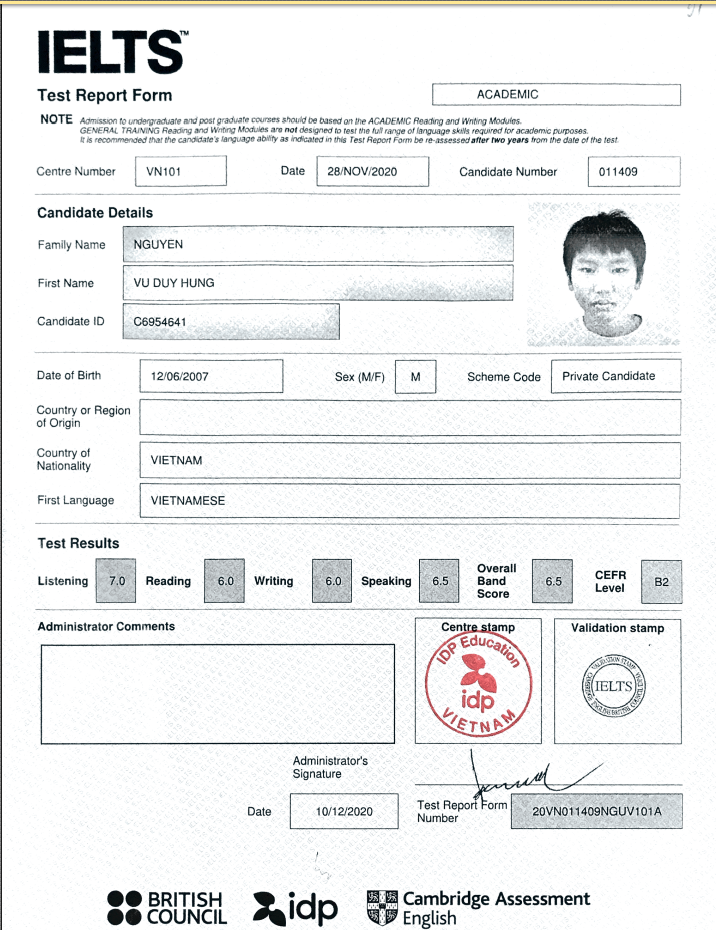 Project analysis slide 2
CHỨNG CHỈ TIẾNG ANH
IELTS, TOEFL
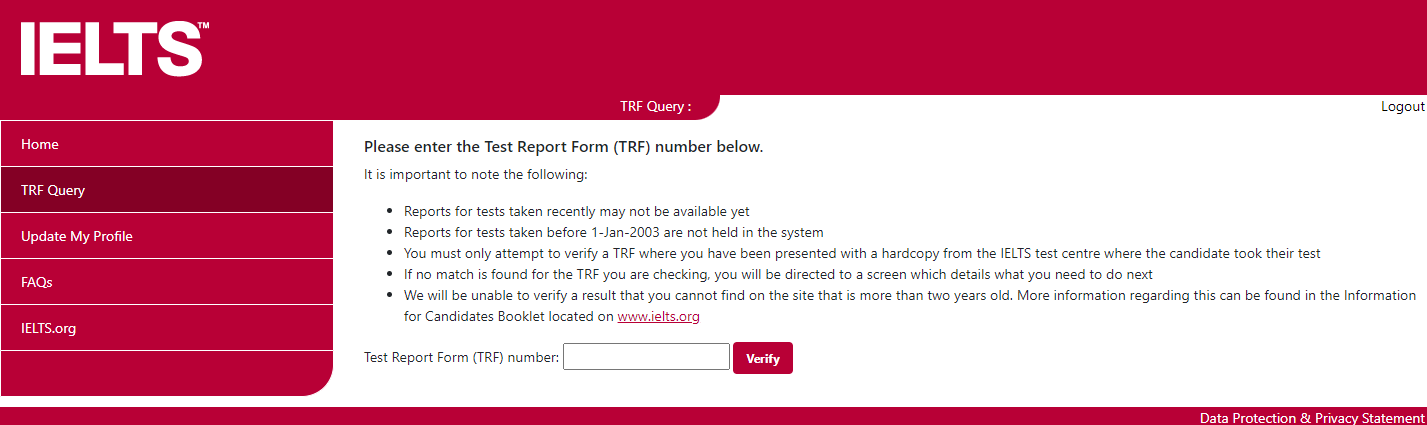 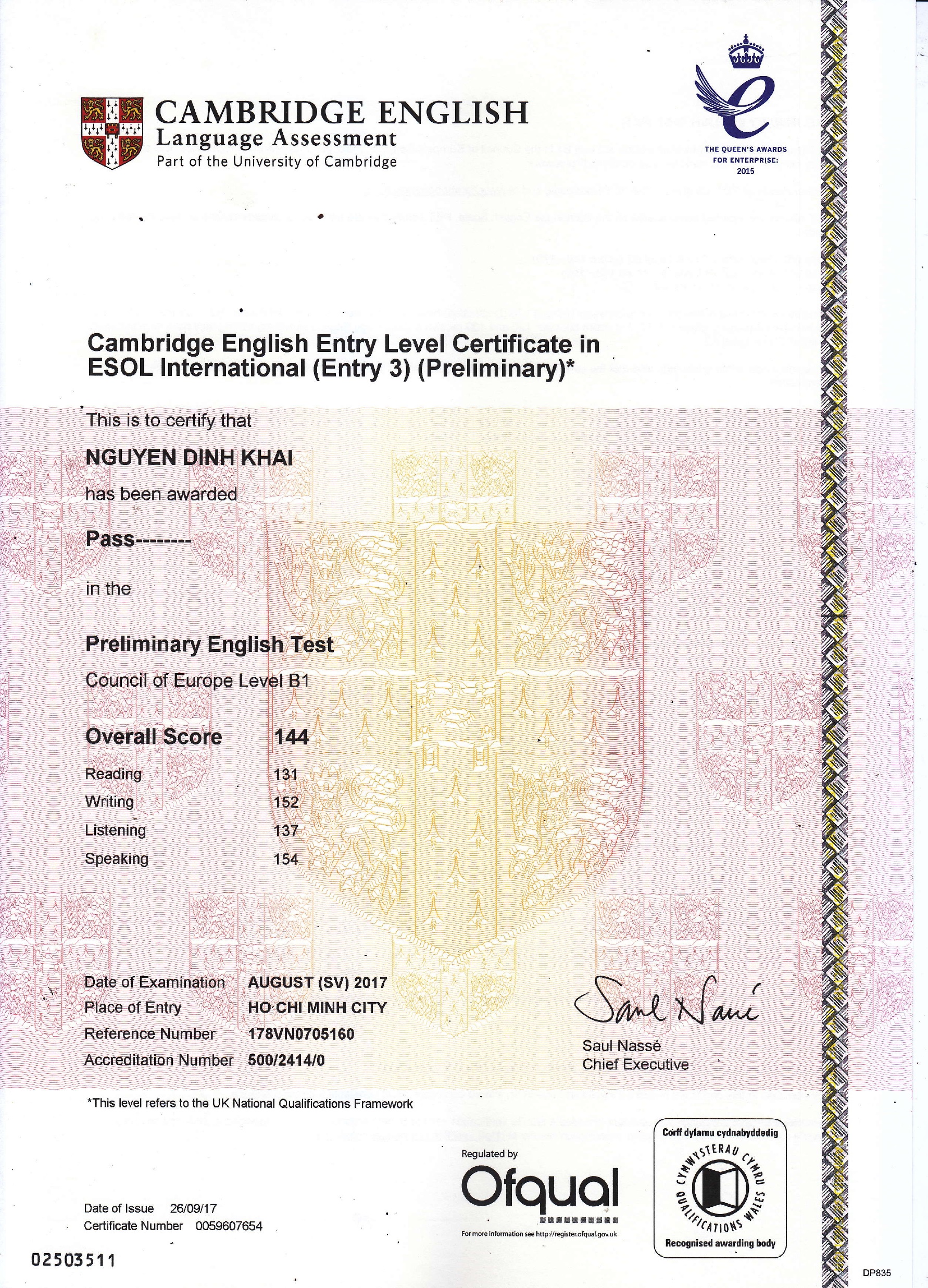 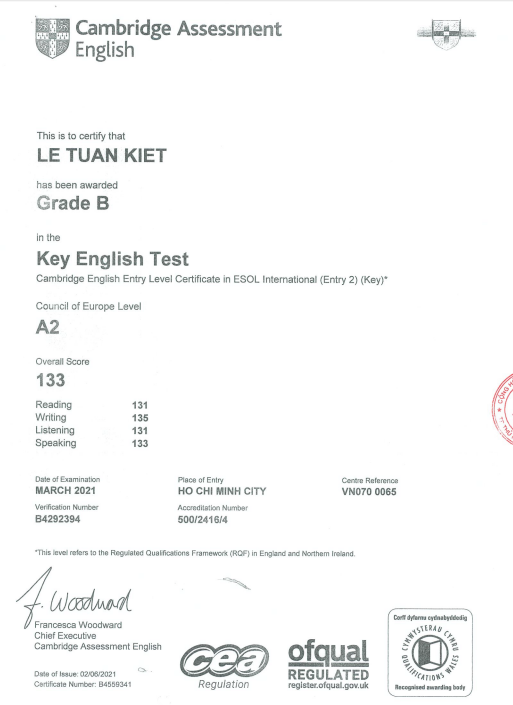 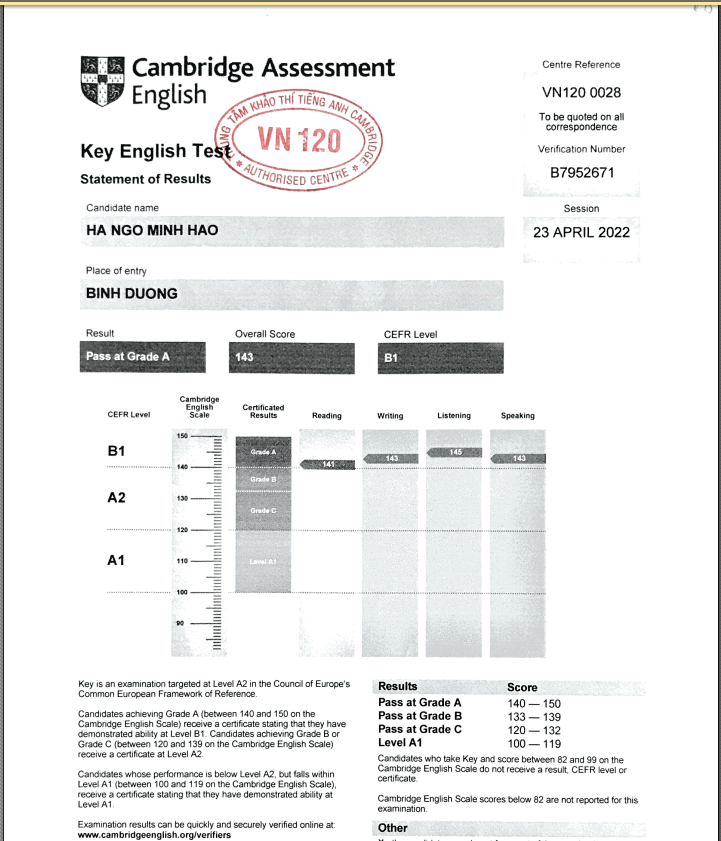 Project analysis slide 2
CÁC CHỨNG CHỈ 
TIẾNG ANH DO CAMBRIDGE CẤP
DEMO
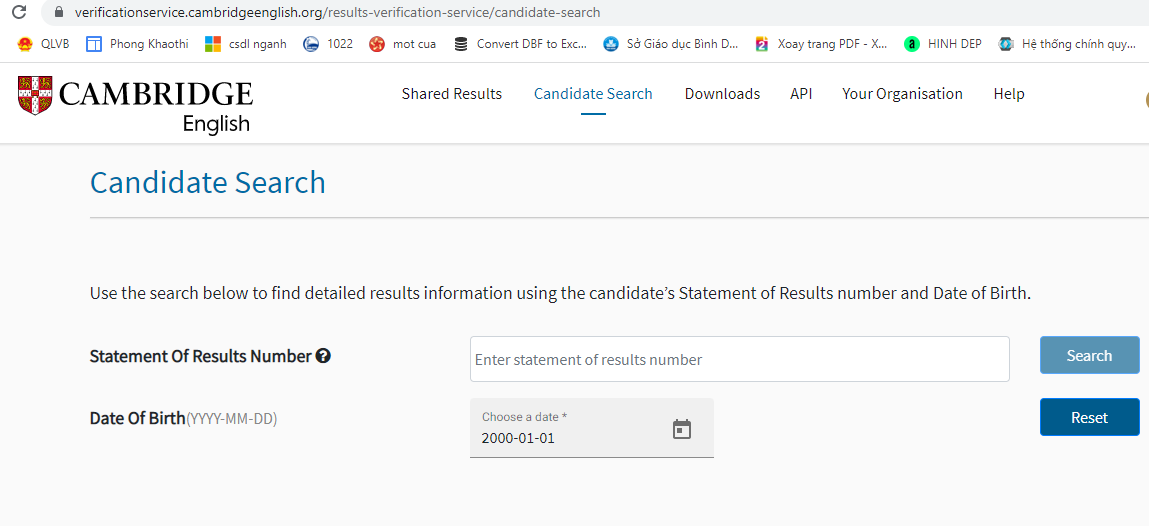 Xác minh theo chứng chỉ
Xác minh theo kết quả thí sinh chia sẻ
Reference Number
Ngày sinh của thí sinh
Project analysis slide 4
MỘT SỐ LƯU Ý TRONG QUÁ TRÌNH NHẬP DỮ LIỆU
TUYỂN SINH VÀO LỚP 6 TẠO NGUỒN, 
LỚP 6 TIẾNG ANH TĂNG CƯỜNG 
VÀ LỚP 10 THPT
Thank You